TRICLOSAN : 
environmental exposure, 
toxicity and mechanisms of action


Journal of Applied Toxicology 31: 285-311, 2011
Dann and Hontela


Innovation Lectures (INNOLEC)
Masaryk University, May 2012
Triclosan – identity, use
Broad spectrum antimicrobial  
personal care products – Irgasan, Aquasept, 
        Sapoderm, … 
EU Cosmetic Directive 
(0.1-0.3%)
sport clothing –
       Ultra-Fresh, 
       Microban,
       Sanitized, … 
food packaging                Economy – Life style
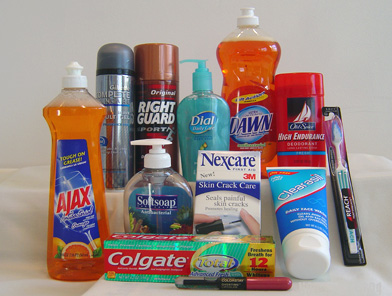 Triclosan – key issues
Detected in surface water, 
    human plasma, breastmilk   
Bioaccumulation
By-product formation
Endocrine disruption
Thyroid hormones 
Sex hormones 
Antibiotic resistance, efficacy
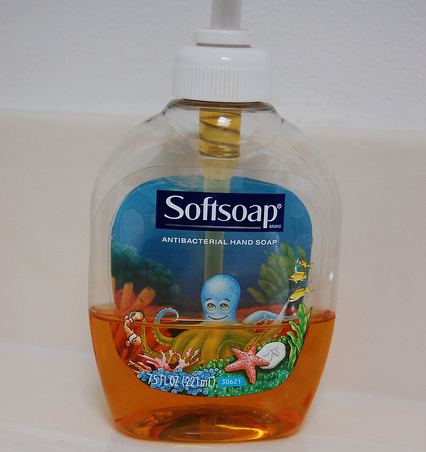 1. Identity and mode of action
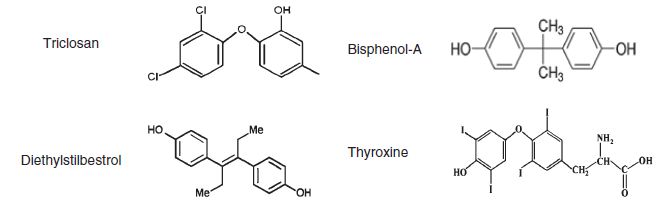 Antimicrobial action of TCS 
	multiple sites in bacteria,
	blocks synthesis of FFA
Structural similarity of TCS 	to Bisphenol A, 
						to DES 
						to thyroxine
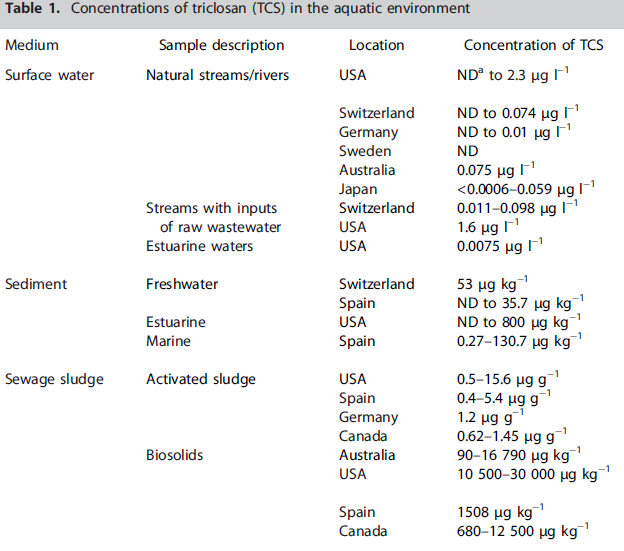 2. Exposure
link to experimental studies
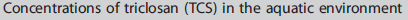 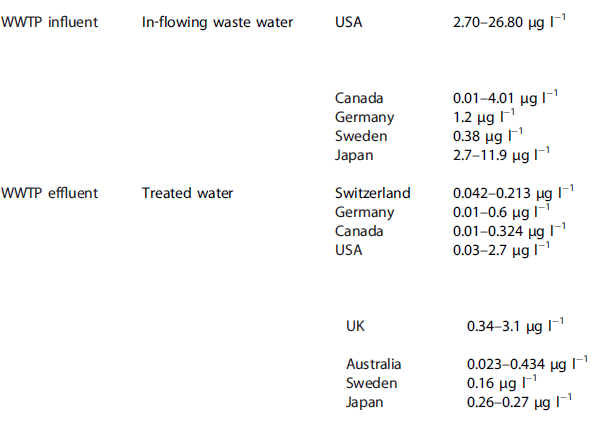 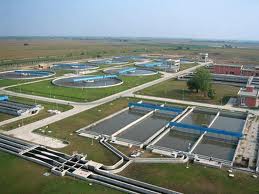 WWTP – Waste Water Treatment Plant
3. Degradation products of TCS

Methyltriclosan
	biological methylation, Kow = 5.2
				       (TCS Kow = 4.7)
	used as marker of exposure to WWTP effluent
	more persistent than TCS

Dioxins
	generated during photodegradation of TCS
	at pH > 8

Chloroform and chlorophenols
	generated in presence of chlorine or chloramine

Environmental chemistry, Environmental fate
Buth et al. 2009 Environ Toxicology Chem 28: 2555-2563, 2009
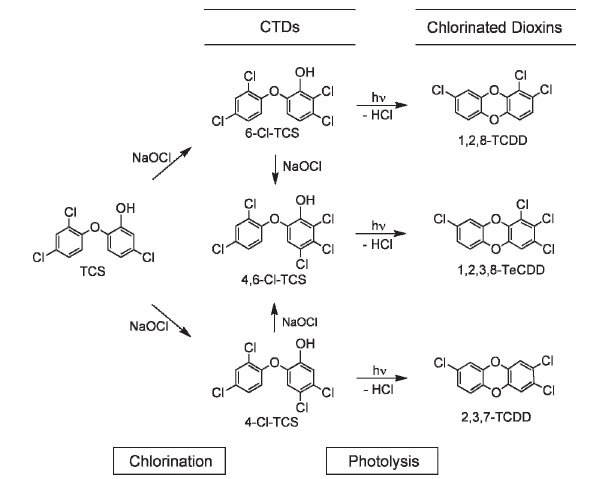 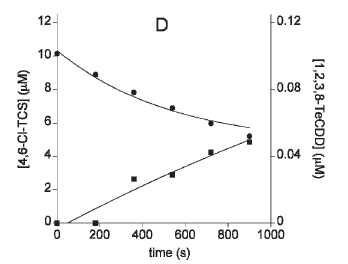 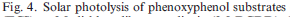 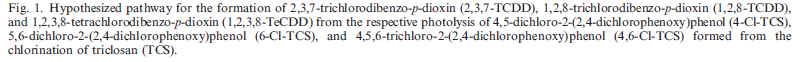 4. Concentrations of Triclosan in organisms
(Adolfsson-Erici et al. 2002; Queckenberg et al. 2010; Dann & Hontela, 2011)
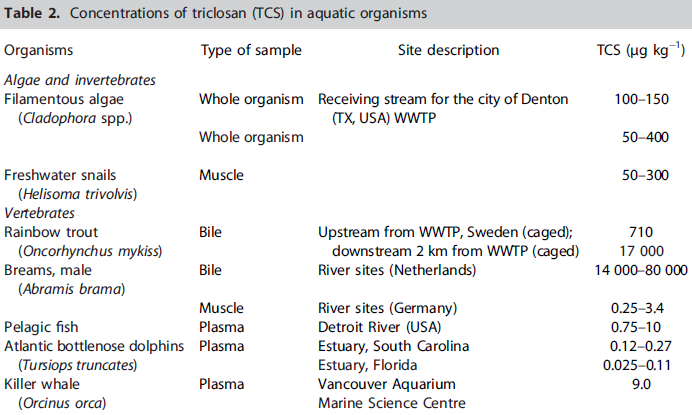 Bioaccumulation (?)
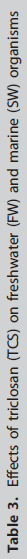 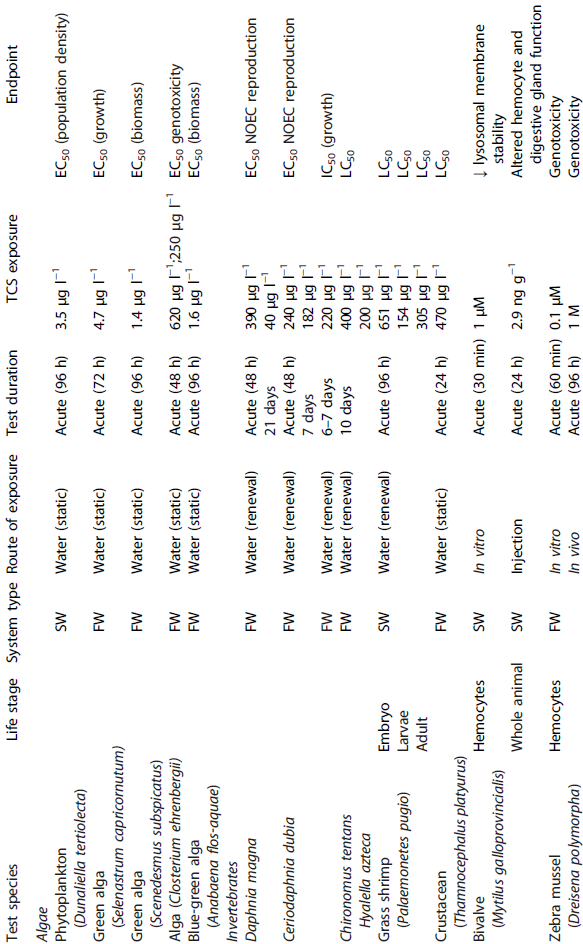 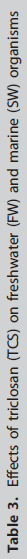 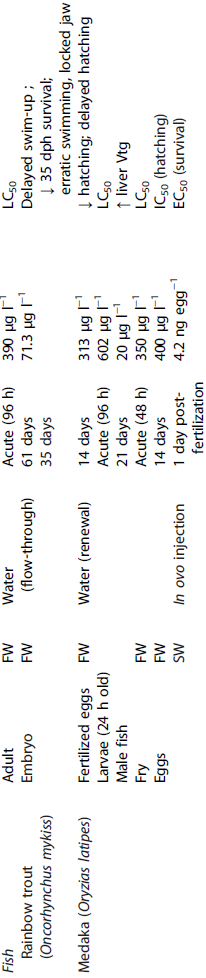 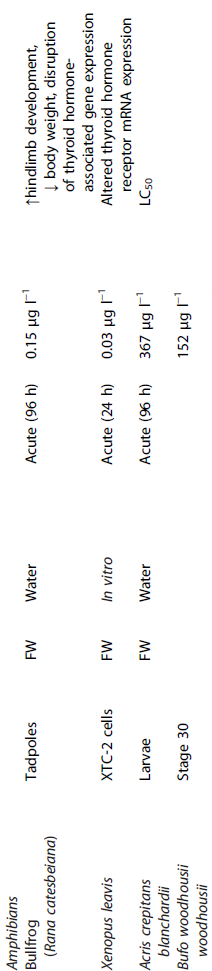 Toxicity of Triclosan

Algae are highly sensitive to TCS
 	LC50 96 hr = 1-4 µg/L

Invertebrates and fish 
    average sensitivity
		

Amphibians - highly sensitive
	effects in tadpoles at 0.15 µg/L 
	effects on thyroid status
Foran et al. 2000 
Mar Environ Res 

Triclosan 
weak androgenic action
in medaka, Oryzias latipes
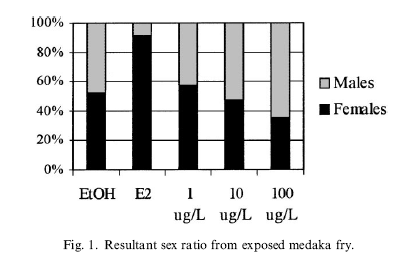 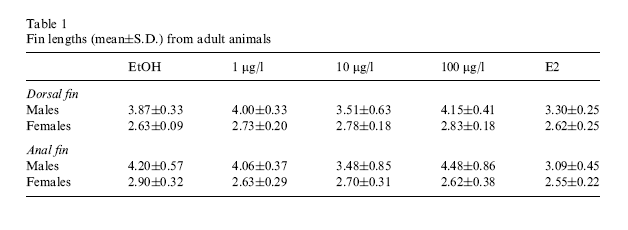 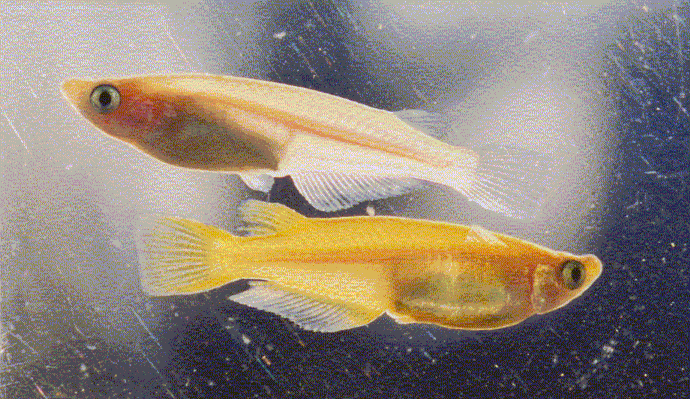 Medaka, Oryzias latipes
Japanese killifish
Isihibashi et al. 2004 Chemosphere
Increase in GSI in male Medaka
Lower hatchability of eggs in female
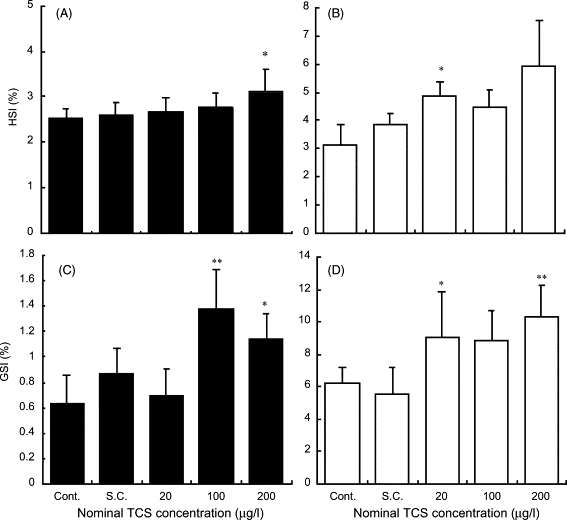 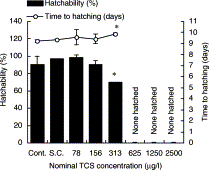 Raut and Angus 2010 Env Toxicol Chem 
 Decrease in sperm count in Mosquitofish Gambusia affinis
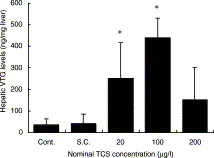 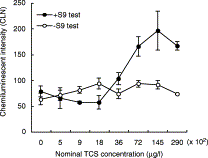 Estrogenic effects in male medaka
	induction of Vtg
Estrogenic activity of TCS enhanced by S9 activation
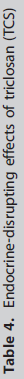 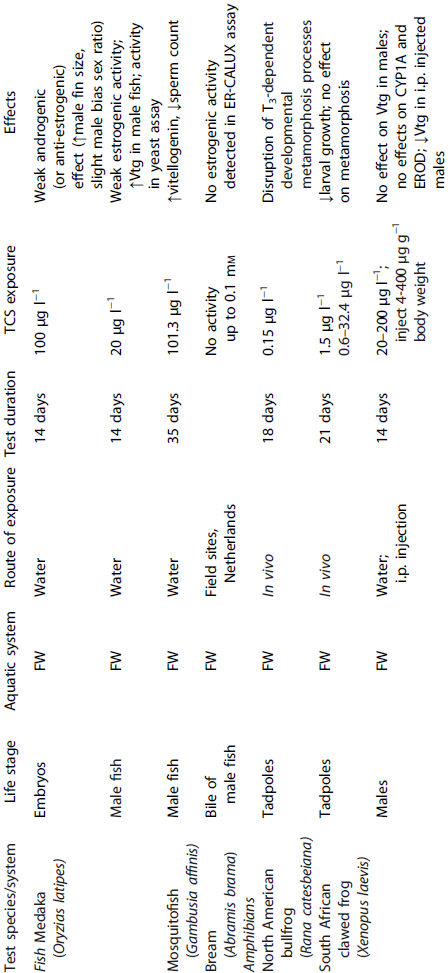 Veldhoen et al. 2006, Aquat Toxicol
	Effects of Triclosan on amphibian metamorphosis
	Effects of Triclosan on thyroid axis
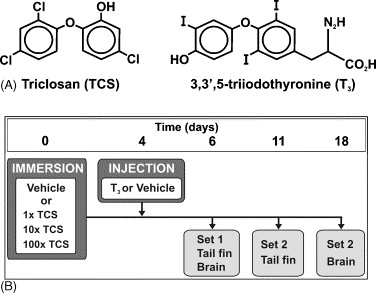 In vivo
Exposure of tadpoles
(Rana catesbeiana)








In vitro
Exposure of XTC-2 cells
(Xenopus laevis cells)
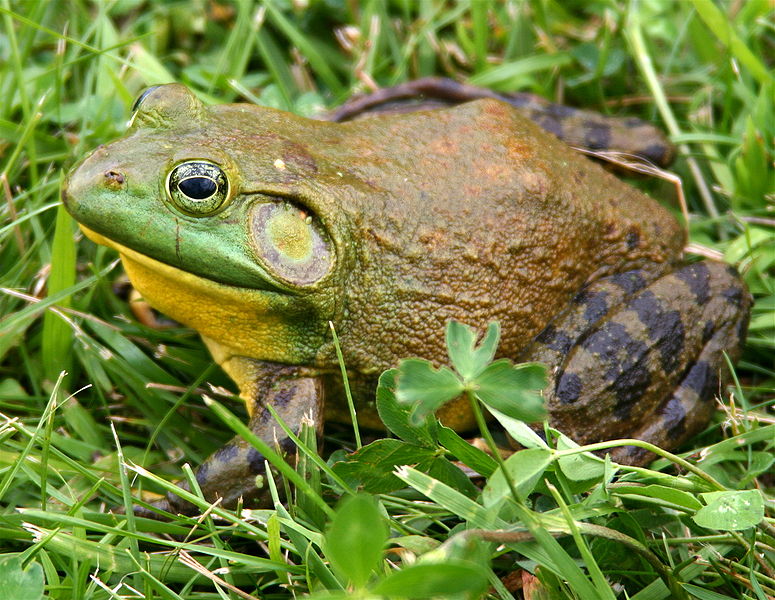 North American bullfrog
Rana catesbeiana
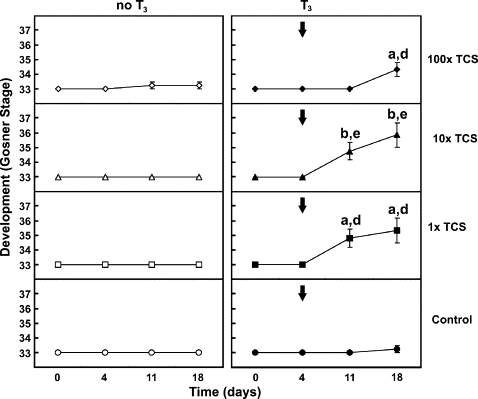 Acceleration of development in tadpoles exposed to 
    T3 and TCS
T3 alone has no effect
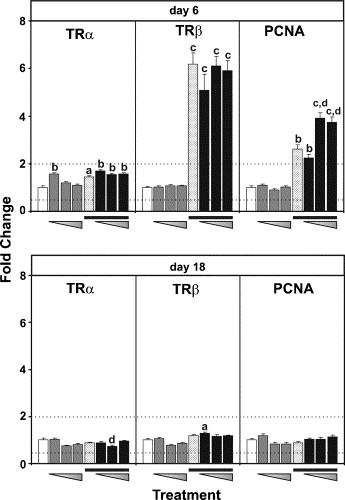 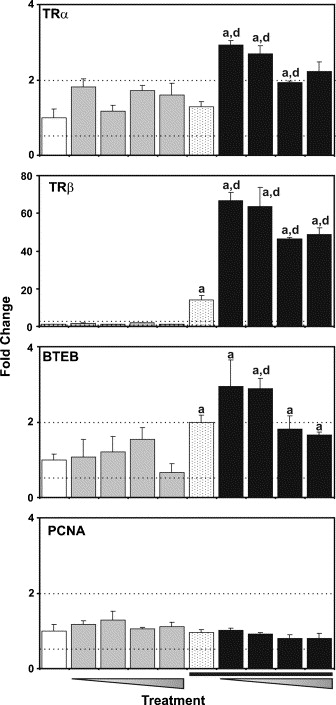 In vivo
In vitro
Relative mRNA expression of TH-regulated genes 
Transcripts levels affected by Triclosan at a sensitive
     life stage of anuran development
No evidence for estrogenic effects ( no VTG induction)
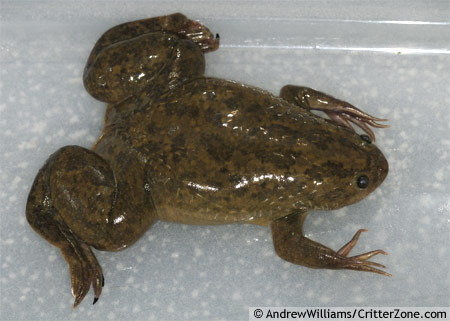 South African clawed frog
Xenopus laevis
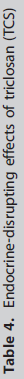 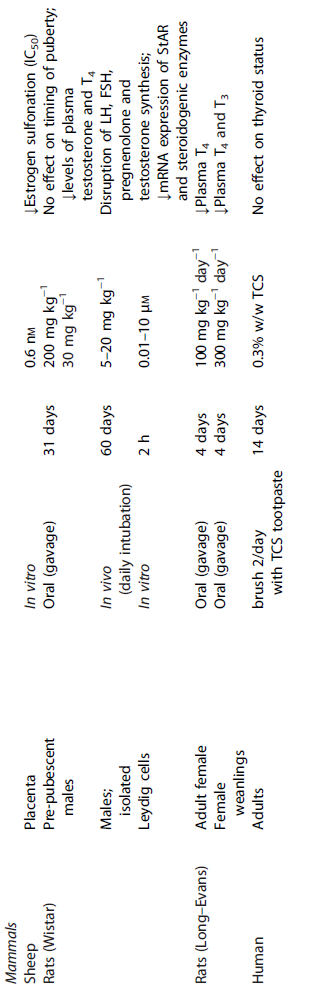 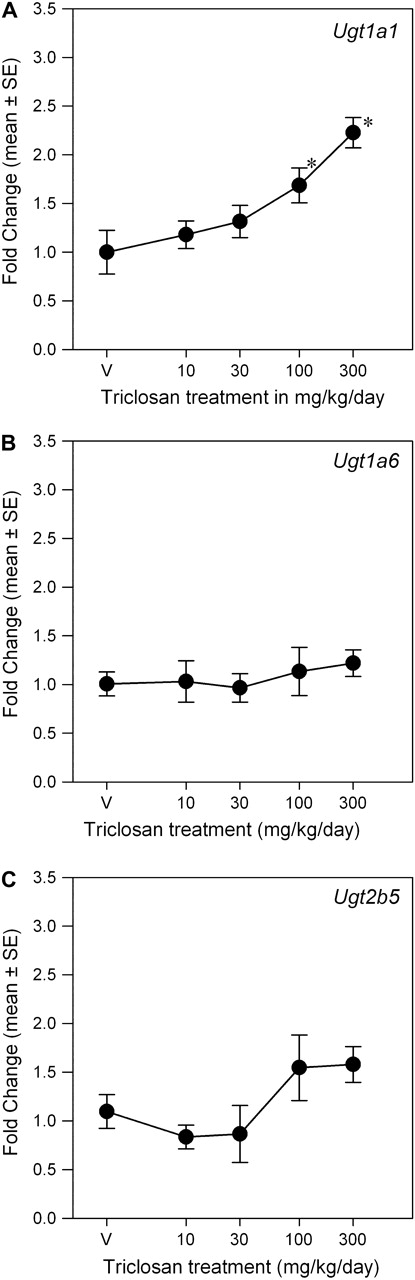 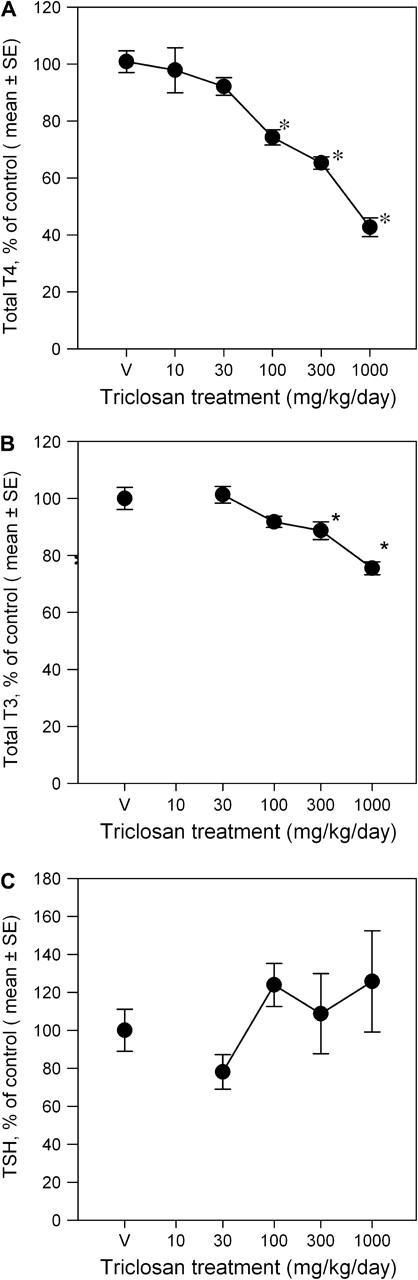 Crofton et al. 2007 
Environ Toxicol Pharmacol

Paul et al 2010
Toxicological Sciences

Inhibition of thyroid axis
in rats
exposed to Triclosan

Effect on Phase II
enzymes
(metabolism of thyroid 
hormones)
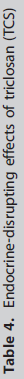 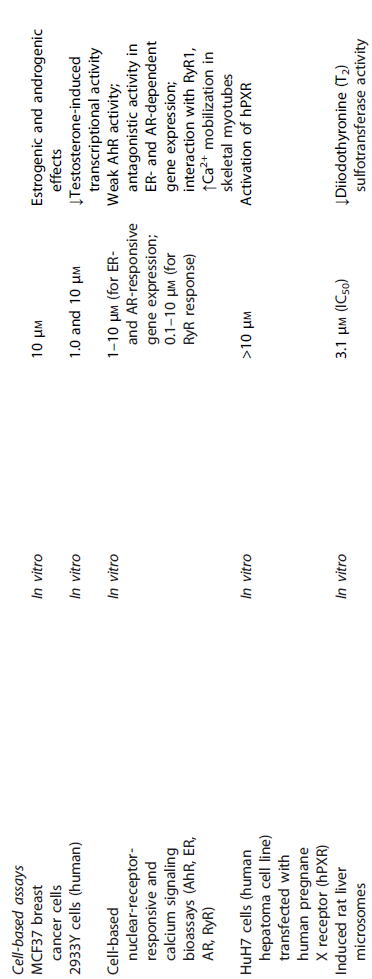 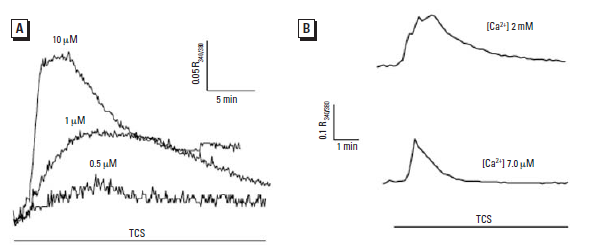 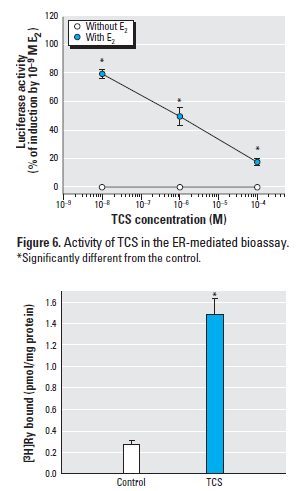 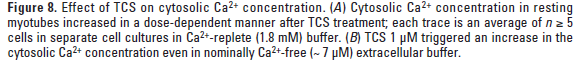 Effects of Triclosan 
    on intracellular Ca2+ homeostasis
Interaction with estrogen
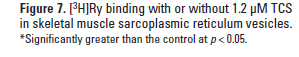 Ahn et al. Environ Health Perspectives 2008
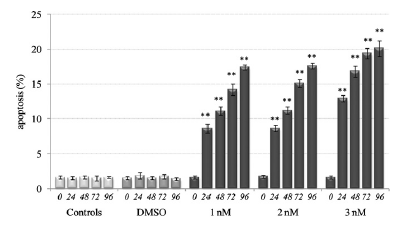 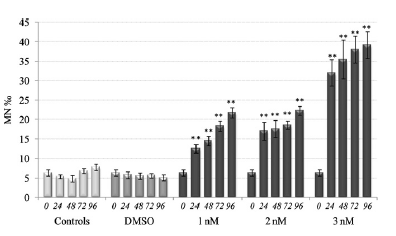 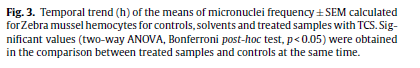 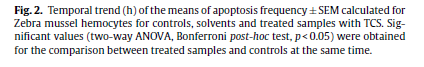 Zebra mussel hemocytes  
genotoxic effects of Triclosan in vitro and in vivo
	Micronuclei formation
	Appoptosis
Binelli et al. 2009 Aquatic Toxicology, 2009
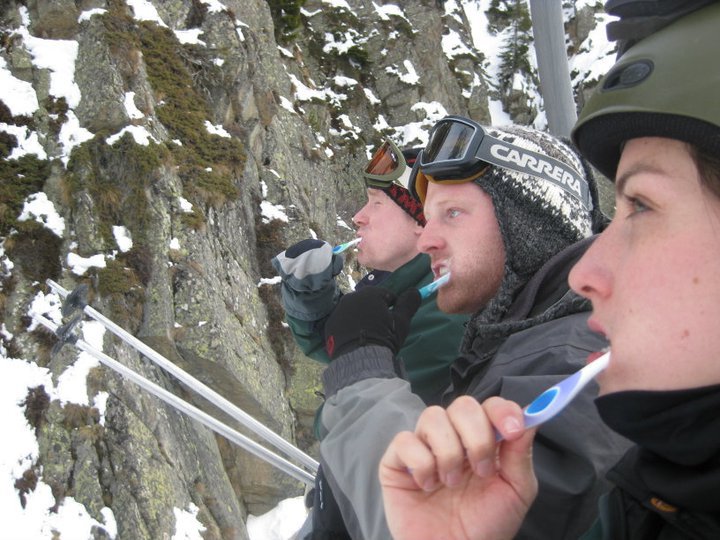 Effects of Triclosan 
in human ?
Cell –based assays
estrogenic and 
androgenic effects in MCF37 
breast cancer cells
weak AhR activity
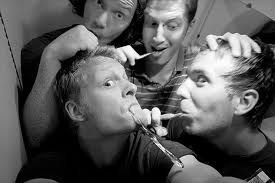 In vivo effects ???
Efficacy of Triclosan
Use in oral hygiene 	+++
Use in clinical setting as soap	+++
Use in personal care	?
Use in food wrapping	?
Use in sport clothing 	?
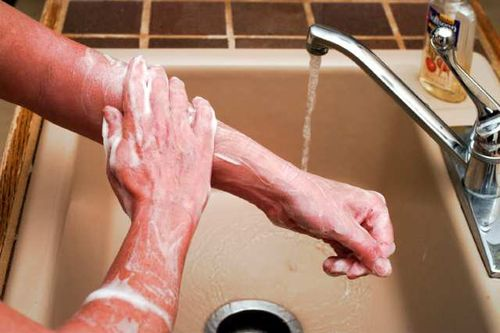 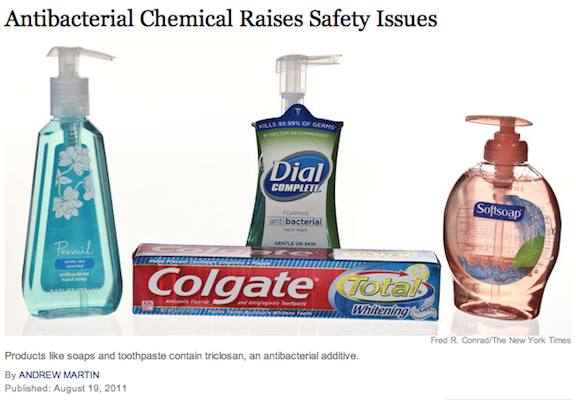 Risk assessment for Triclosan
Antibacterial control
	hospitals
	oral care
Ecosystem integrity
    (algal populations)
Endocrine disruption
    amphibians, fish
Antibacterial 
    resistance
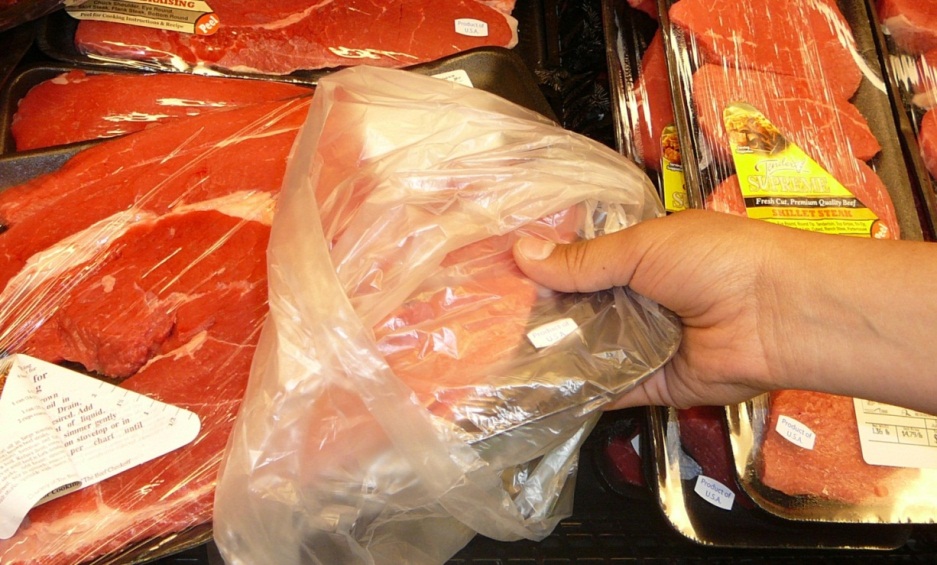 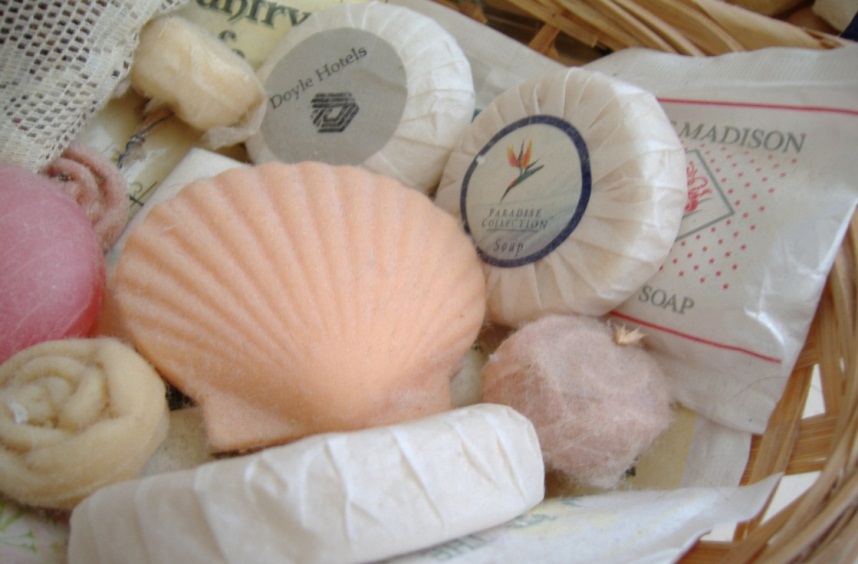 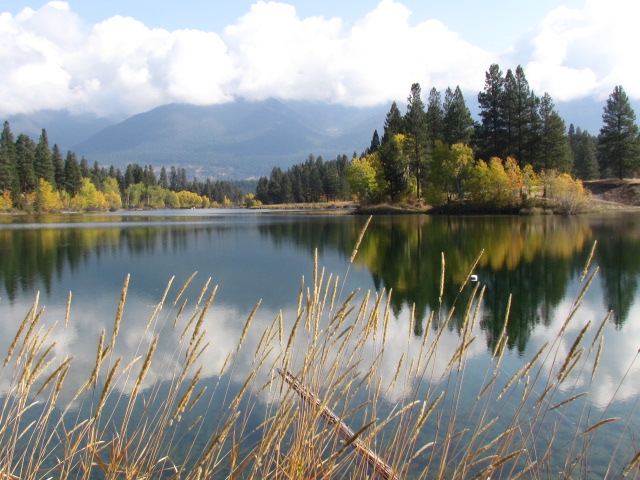 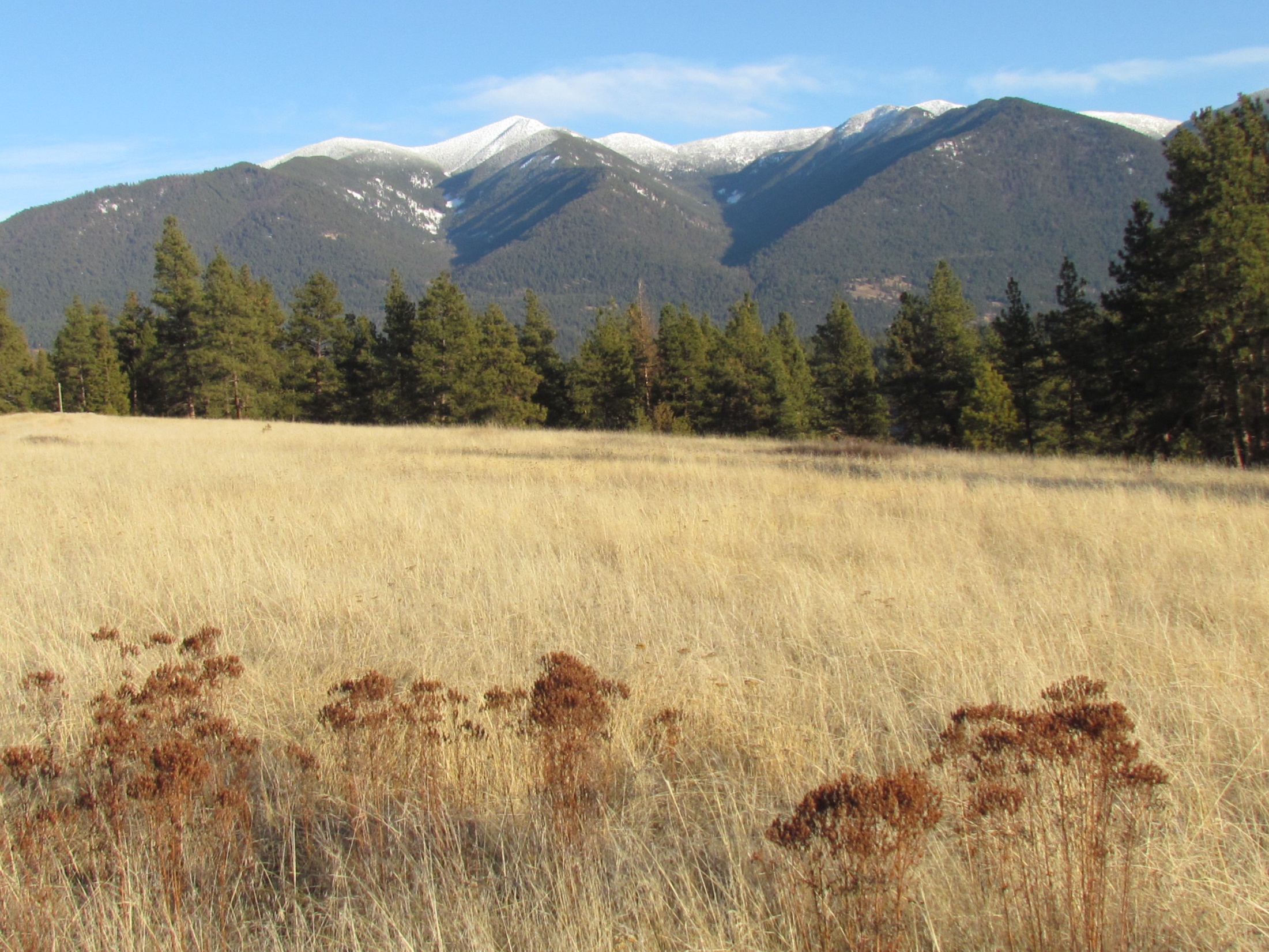